МБ ДОУ В-Талызинский детский сад «Колосок»Центрпатриотического воспитания в ДОУ
Воспитатели: Л. Г. Буренкова
Е. А. Пряхина
Актуальность
Нравственно-патриотическое воспитание сегодня — одно из важных звеньев в системе воспитательной работы дошкольников. Это не только воспитание любви к родному дому, семье, детскому саду, своему селу, к родной природе, культурному достоянию своего народа, своей нации и толерантного отношения к представителям других национальностей, но и воспитание уважительного отношения к труженикам и результатам их труда, родной земле, защитникам Отечества, государственной символике, традициям государства и общенародным праздникам.
Патриотическое воспитание дошкольников по ФГОС подразумевает следующие задачи: -формирование нравственно-духовных особенностей личности; -формирование чувства гордости за свою нацию; -формирование почтительного отношения к национальным и культурным традициям своего народа; -формирование либеральной позиции по отношению к ровесникам, взрослым, людям других национальностей.
Уголок   патриотического воспитания  «Наша Родина -  Россия!»
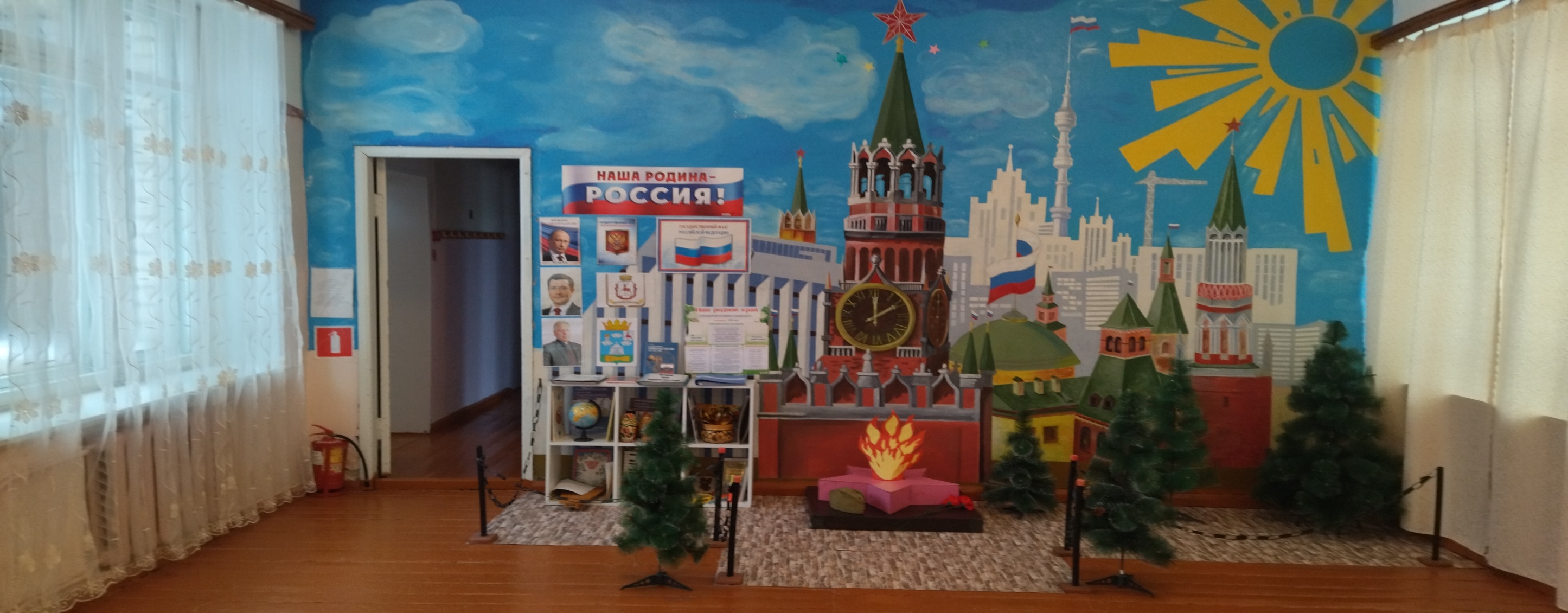 Материал по ознакомлению детей с нашей страной – Россией
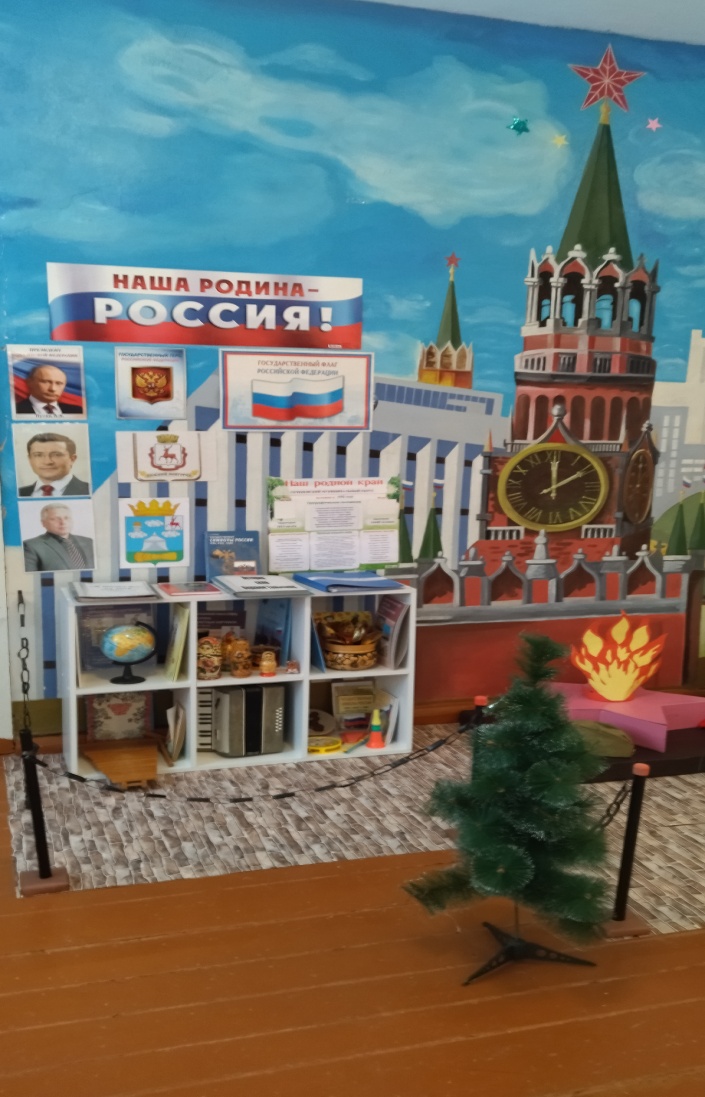 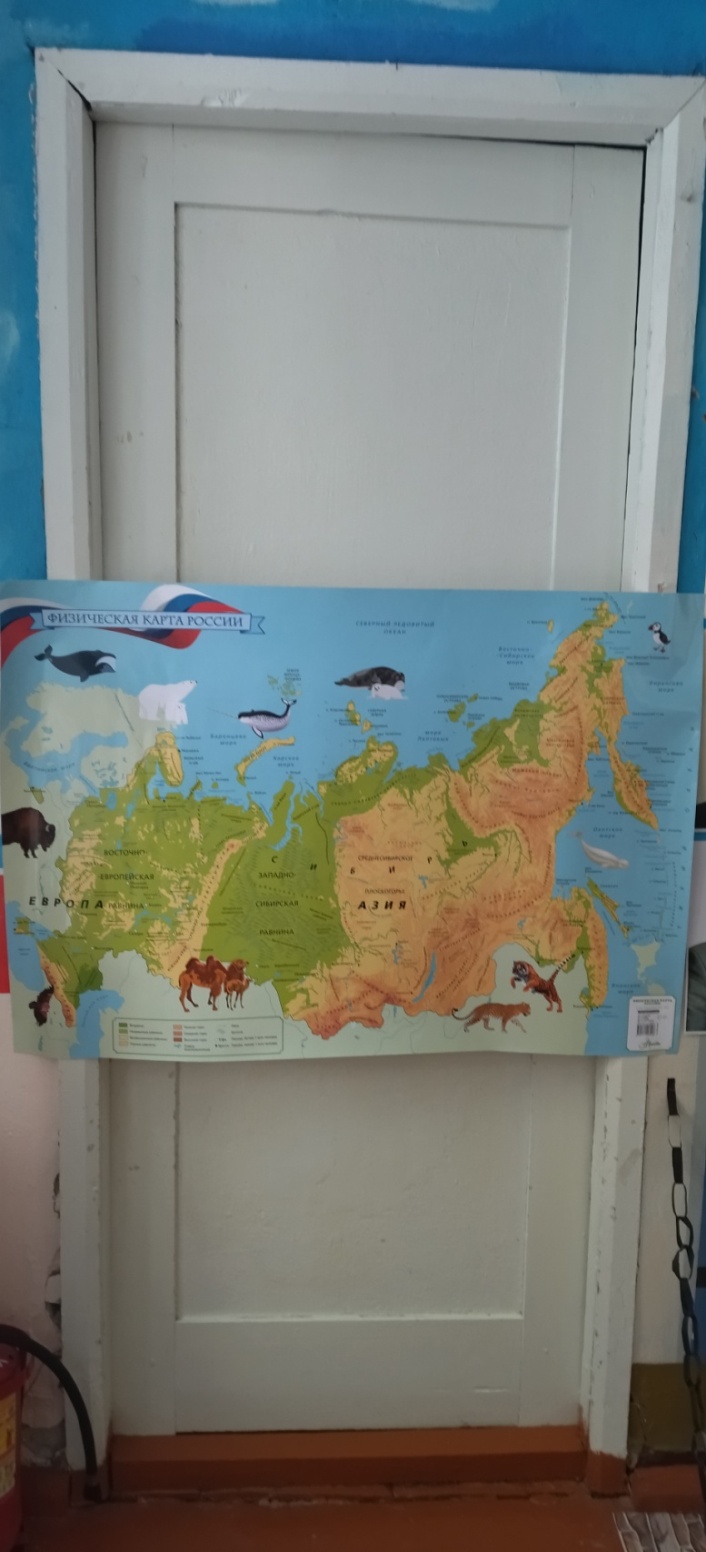 Символика России, района; Карта России
Материал по ознакомлению детей с  историей страны, района, села В-Талызино
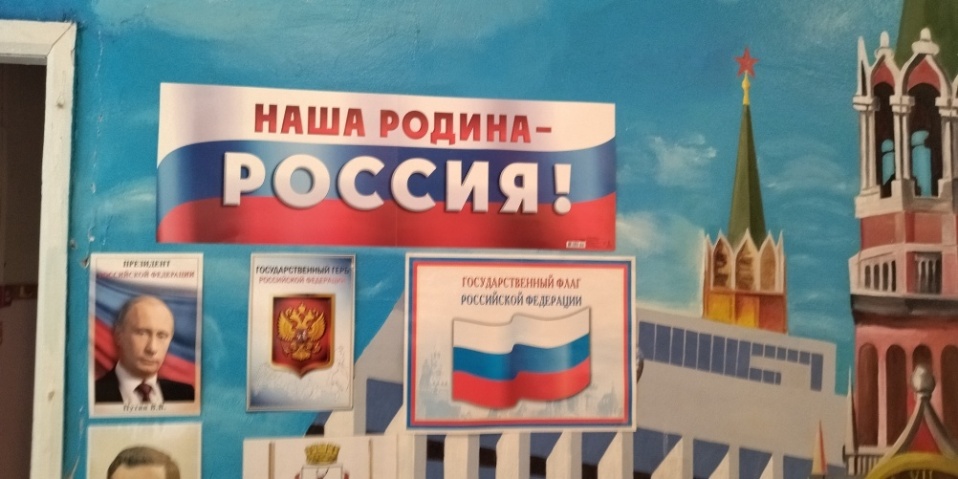 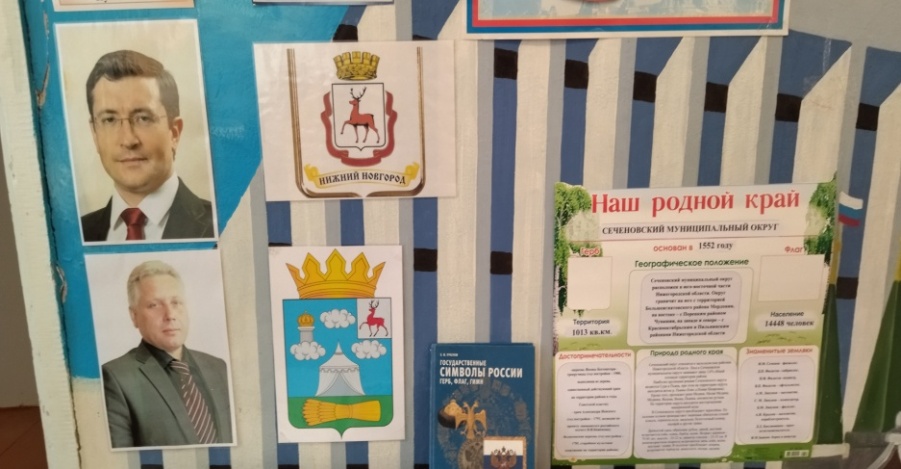 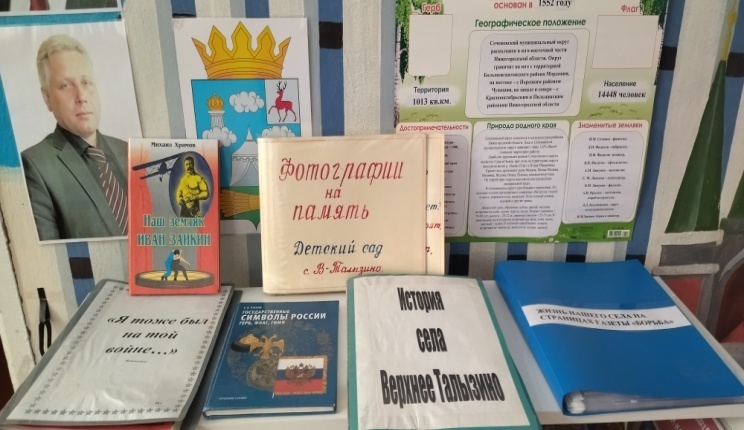 Тематические папки «История села В-Талызино», «Я тоже был на той войне», Жизнь нашего села на страницах районной газеты «Борьба»; фотоальбом «Фотографии на память».
Семейные работы
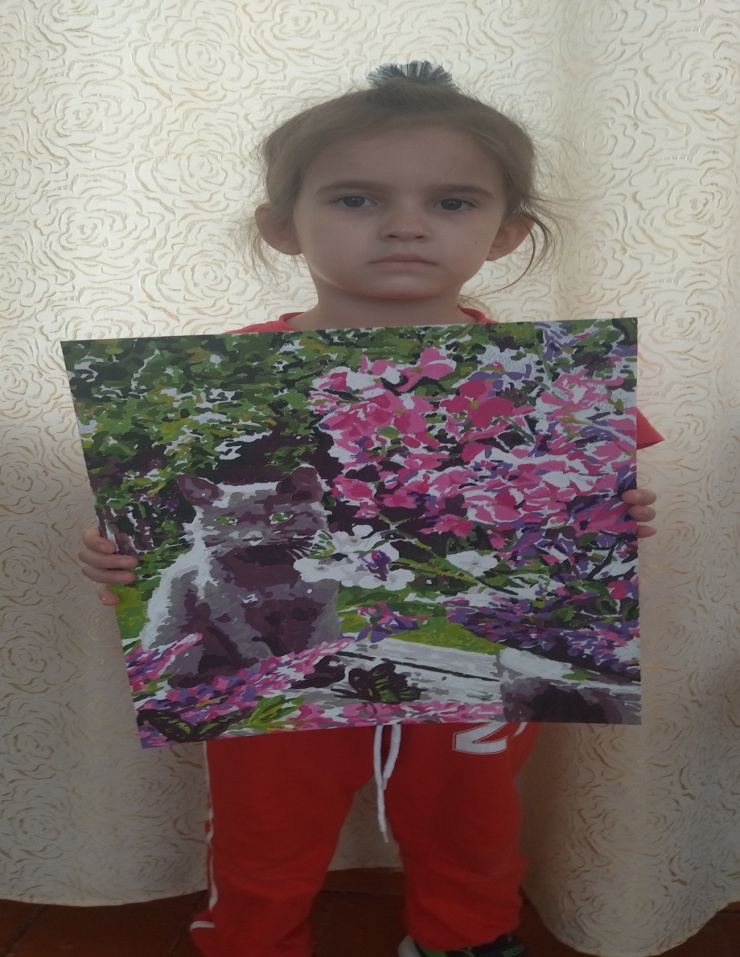 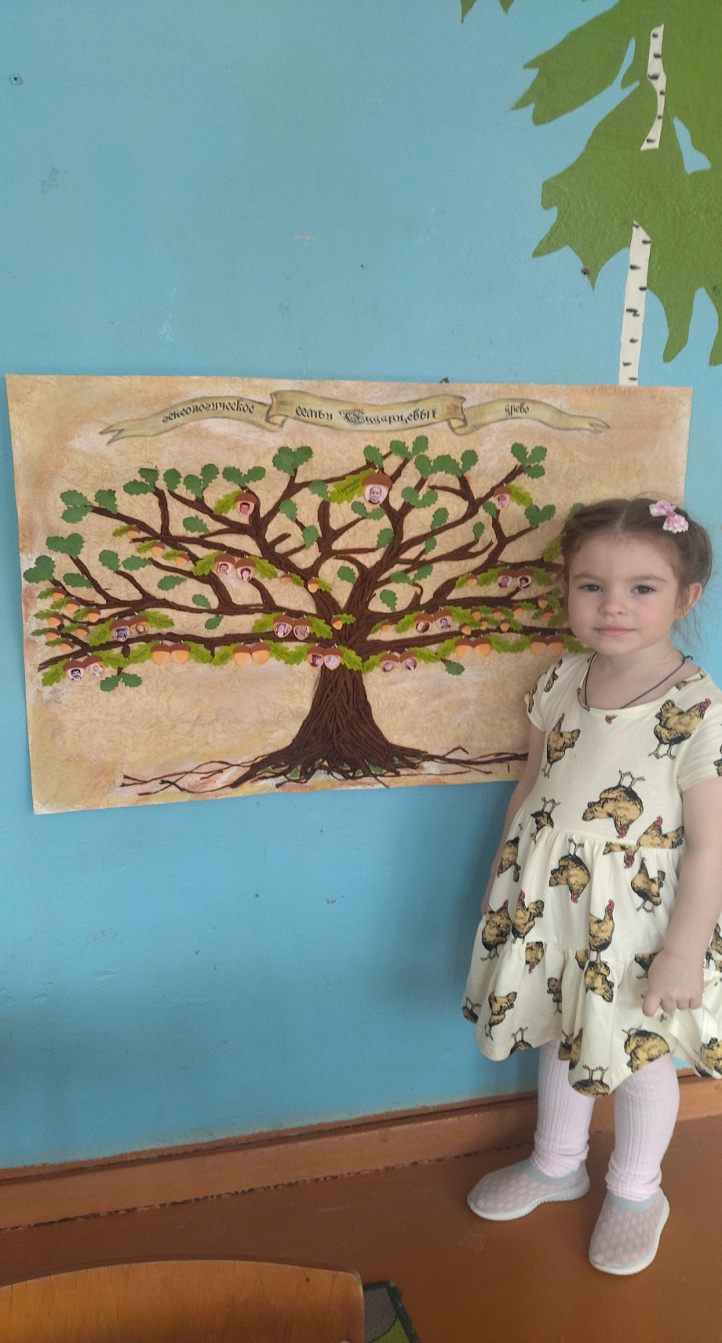 Мини – музей «Русская изба»
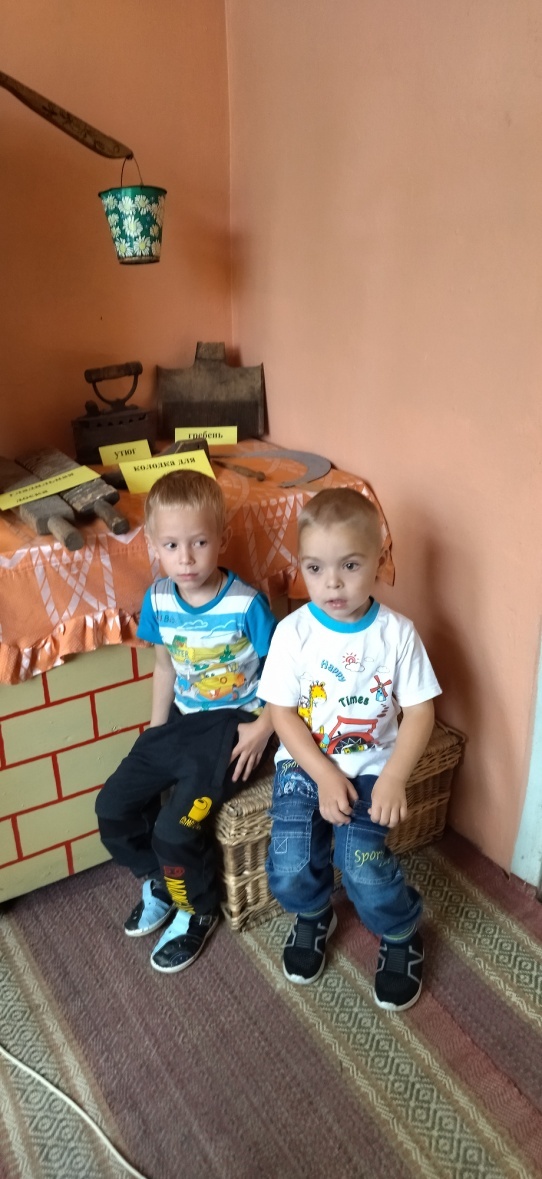 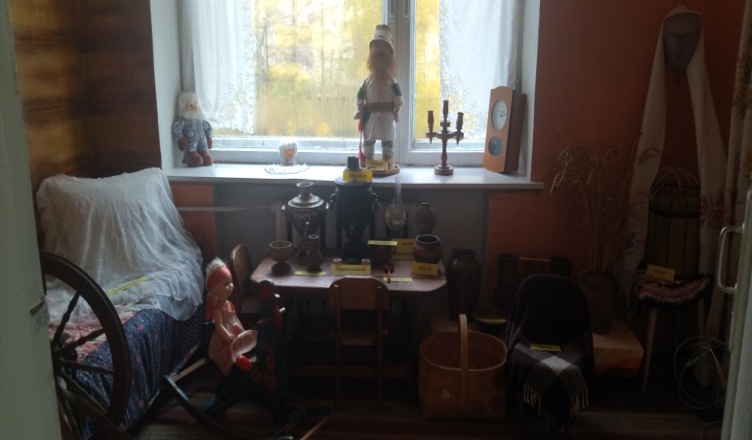 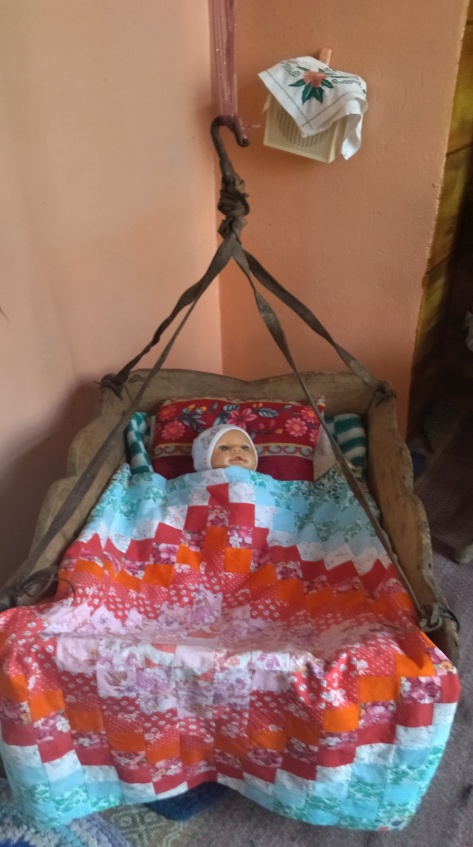 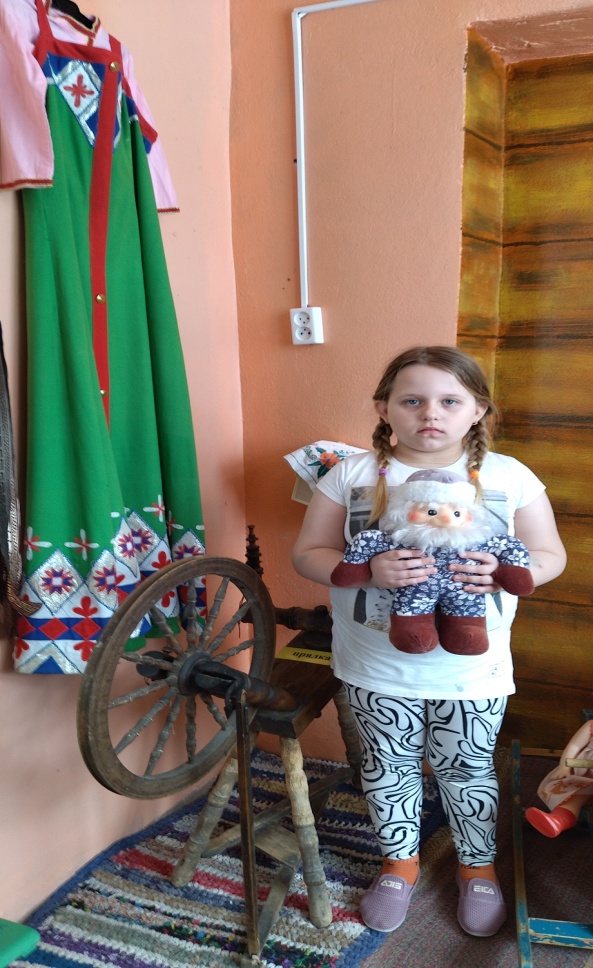 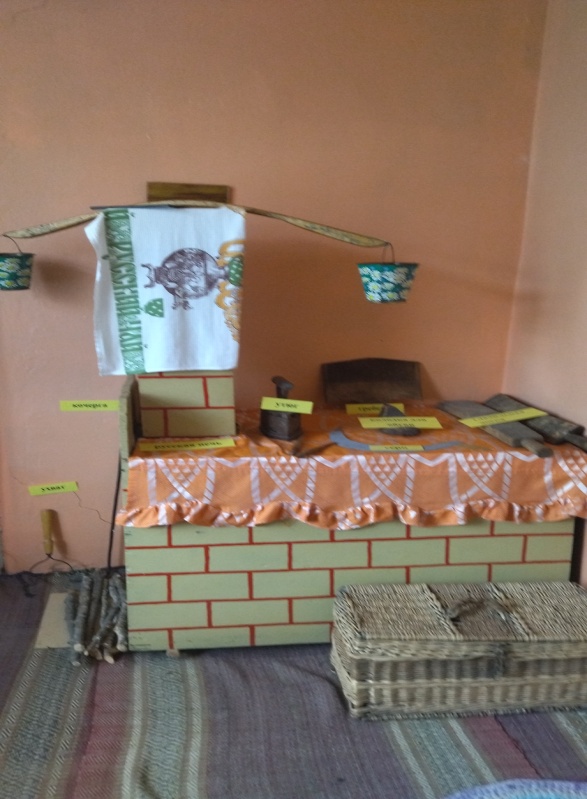 Методические разработки
ОД «Наш земляк Иван Заикин»,викторина о родном крае, беседа «Деревья нашего участка, разработка на конкурс  «Лучший мини-музей»
Работа с детьми по патриотическому воспитанию
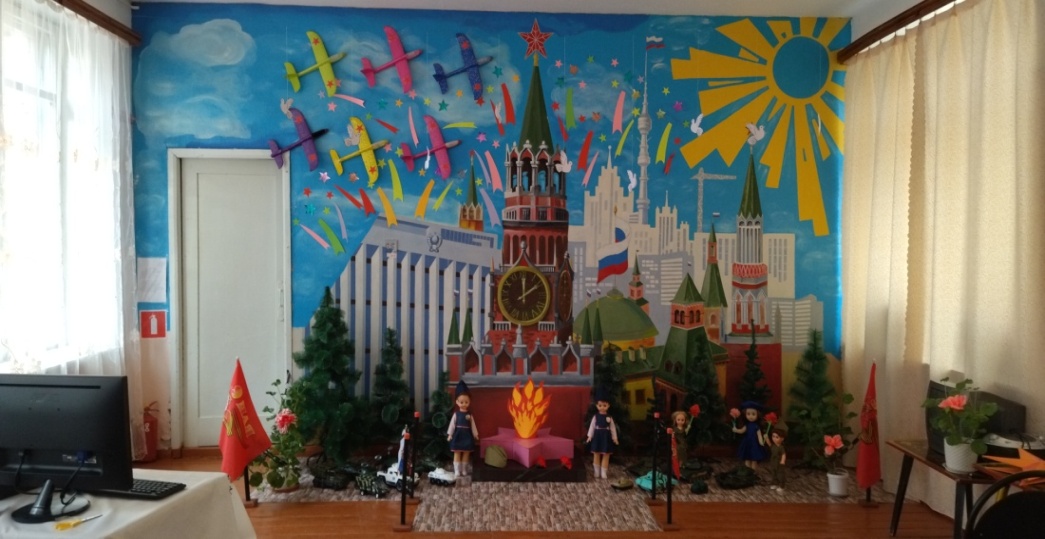 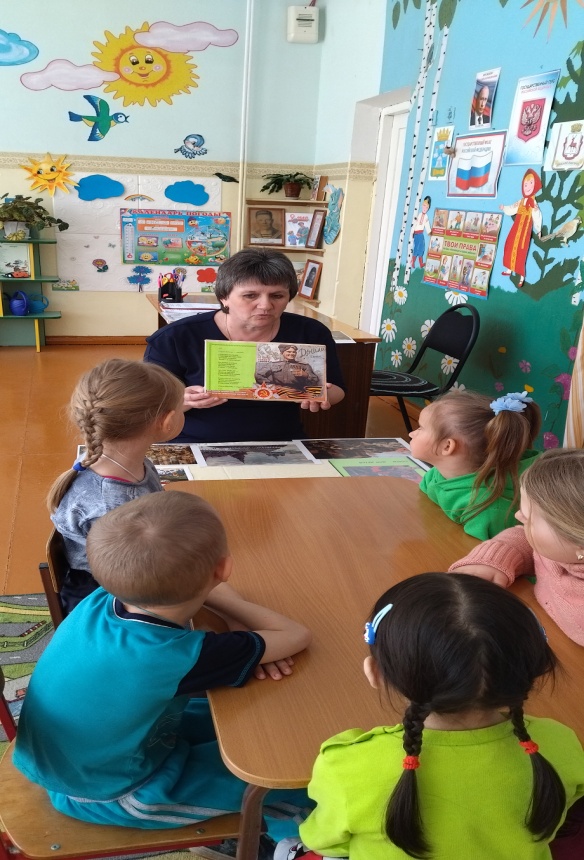 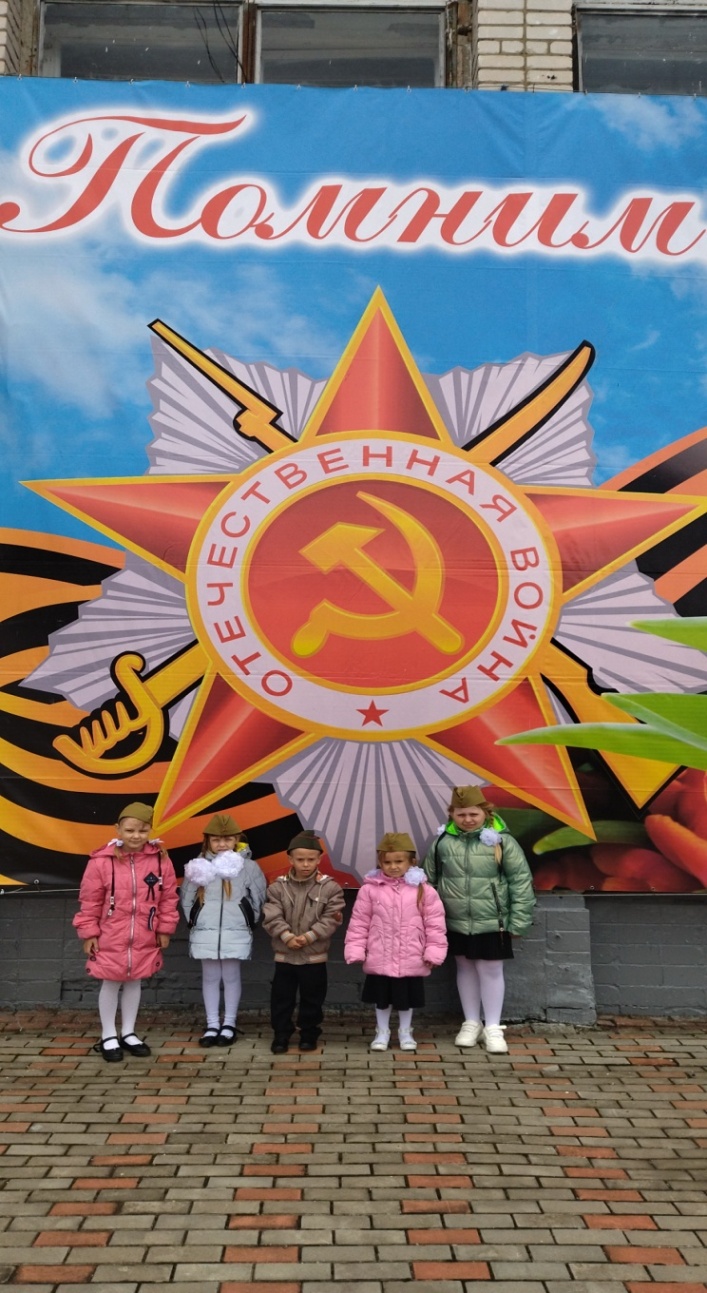 Всероссийский конкурс
 ко Дню Победы
Беседа к 9 мая
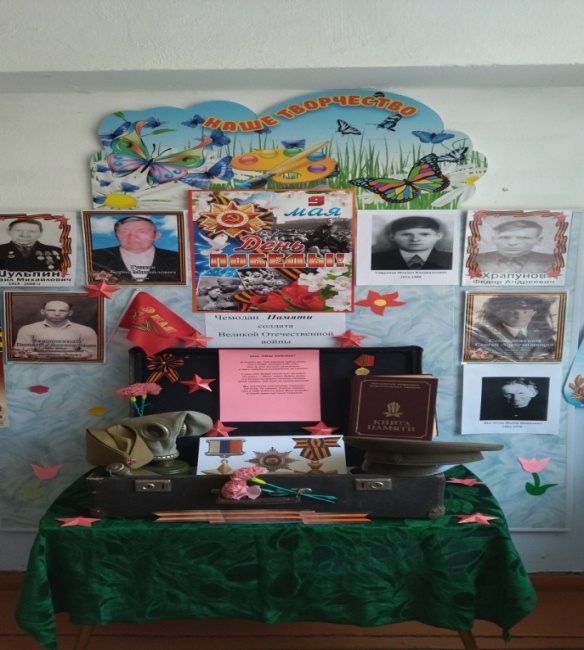 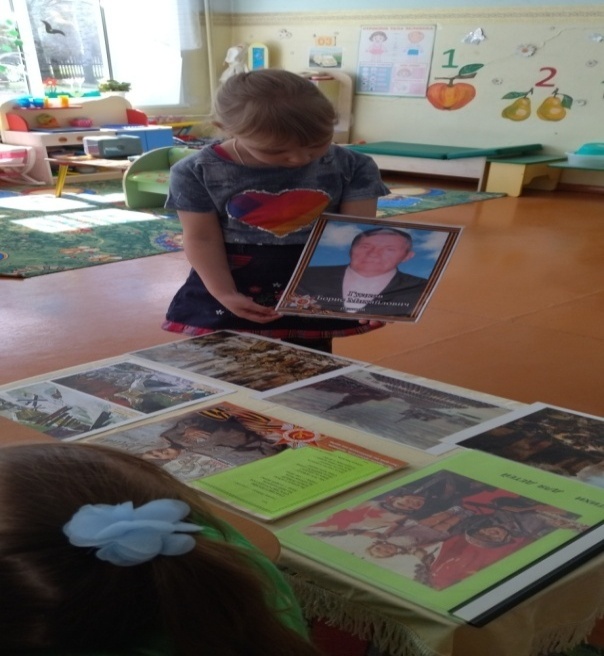 Районный фестиваль 
патриотической песни
Чемодан памяти
Проведение праздников
Масленица
23 февраля
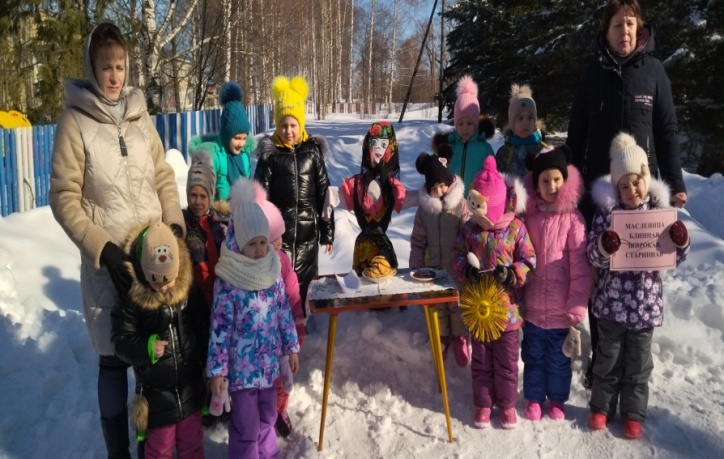 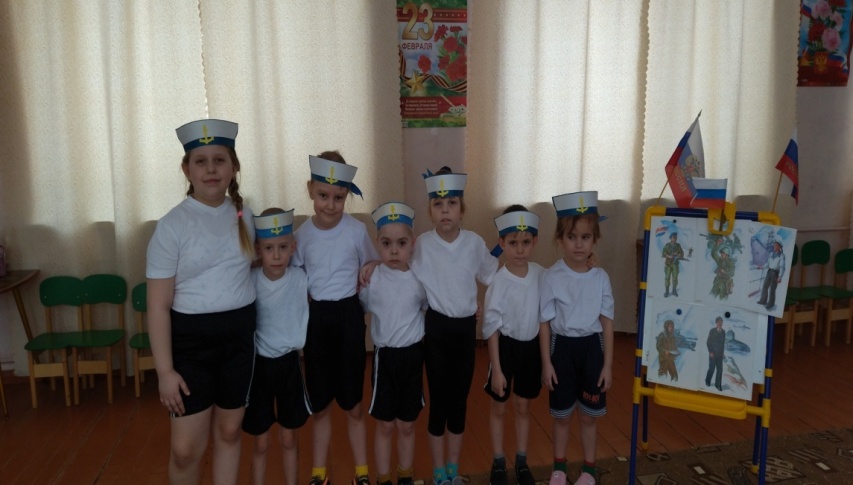 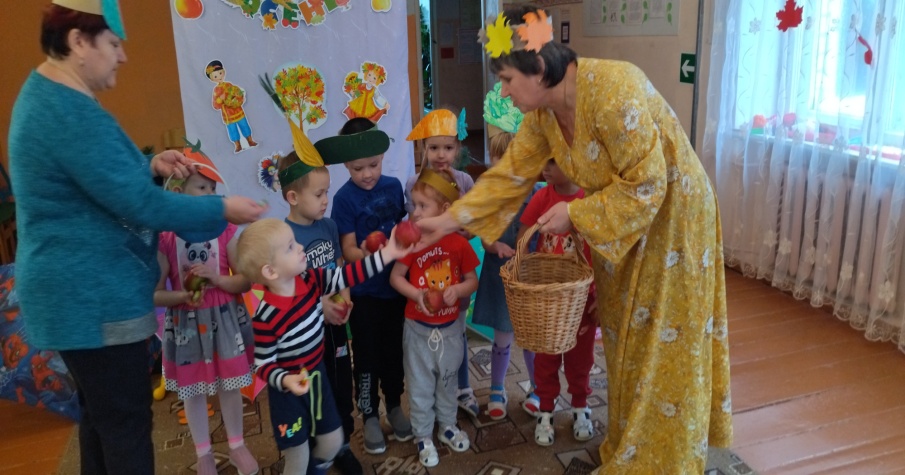 Совместная работа с библиотекой
День Матери
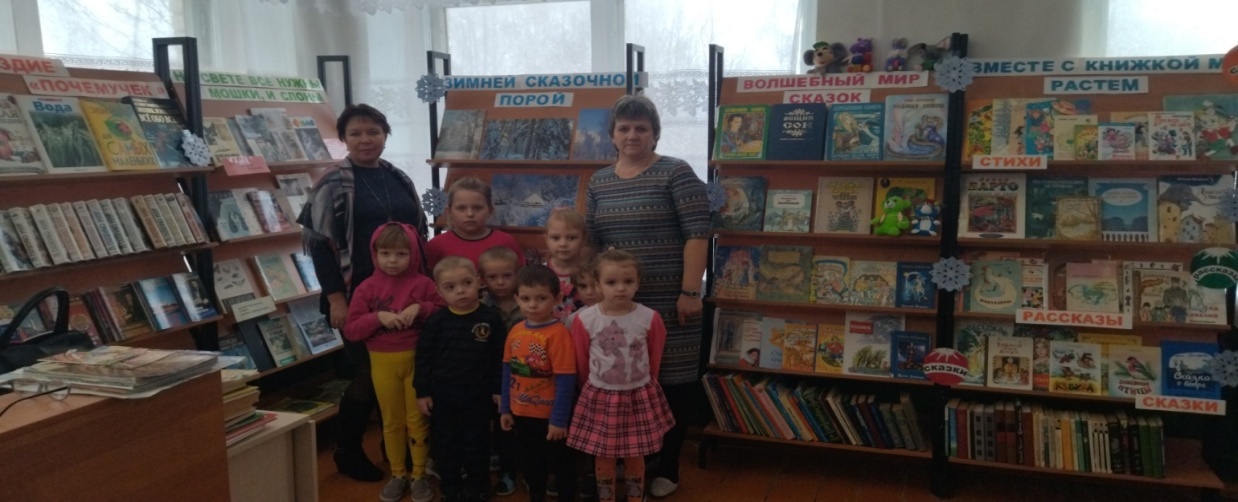 Праздник Осени
Наша работа
День пожилого
 человека
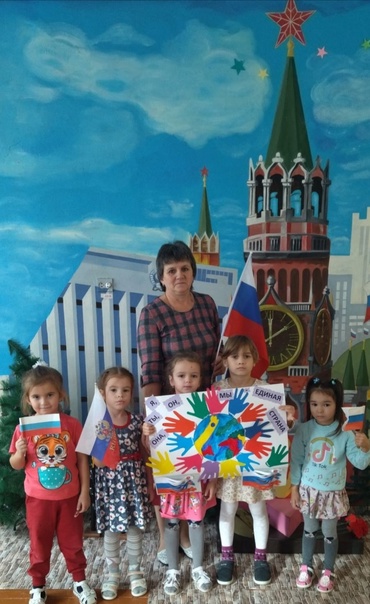 День Флага
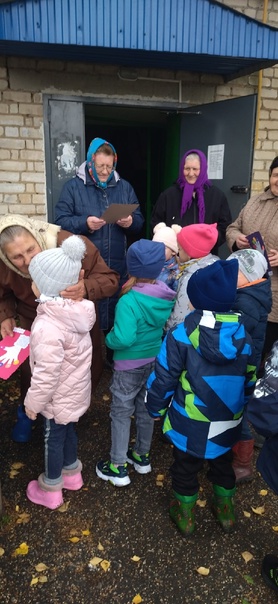 День народного единства
Наши поделки
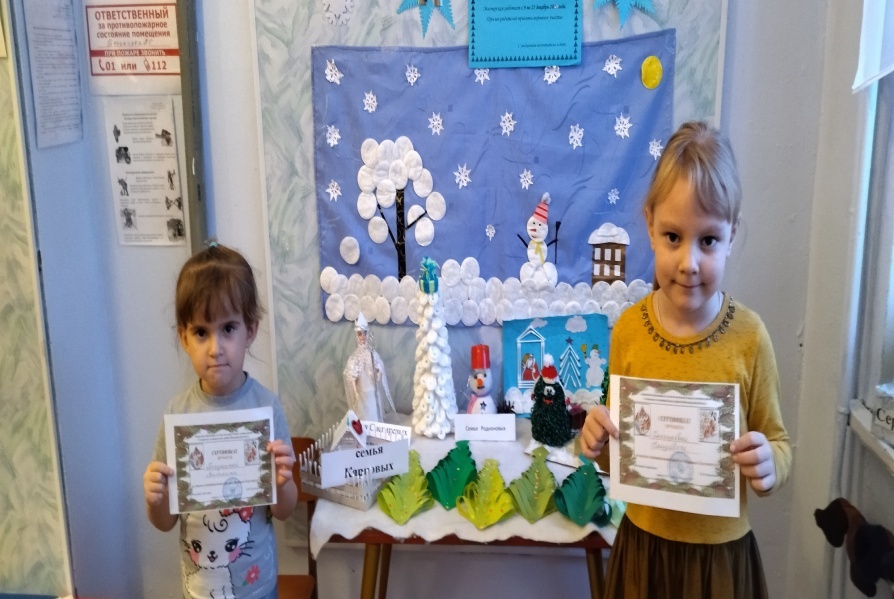 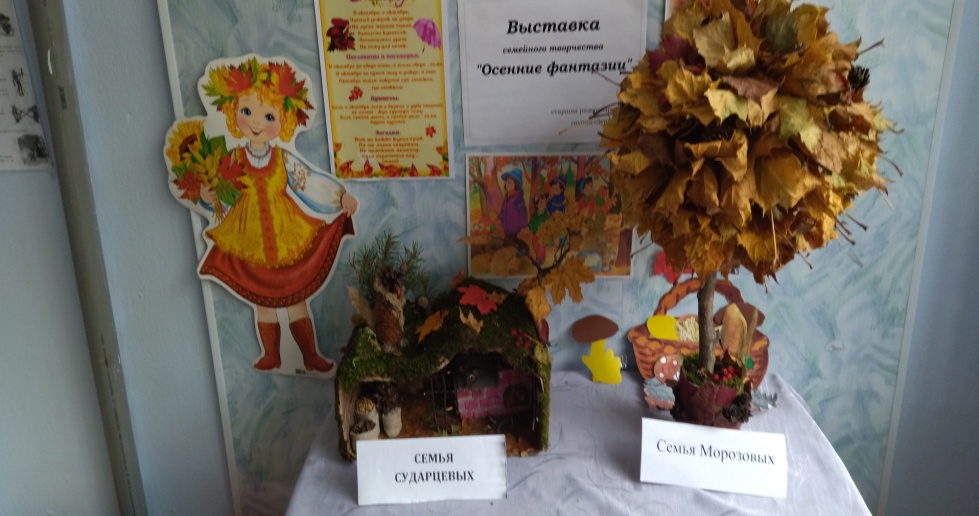 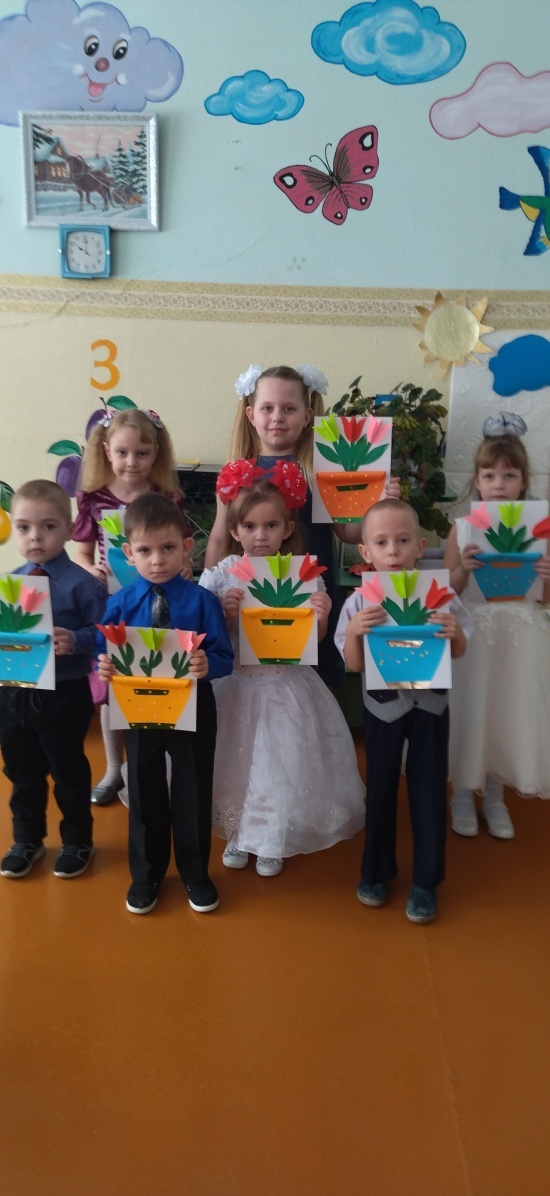 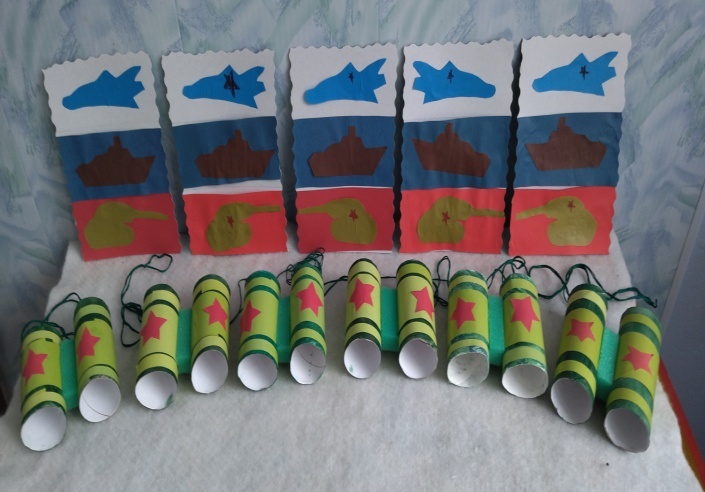 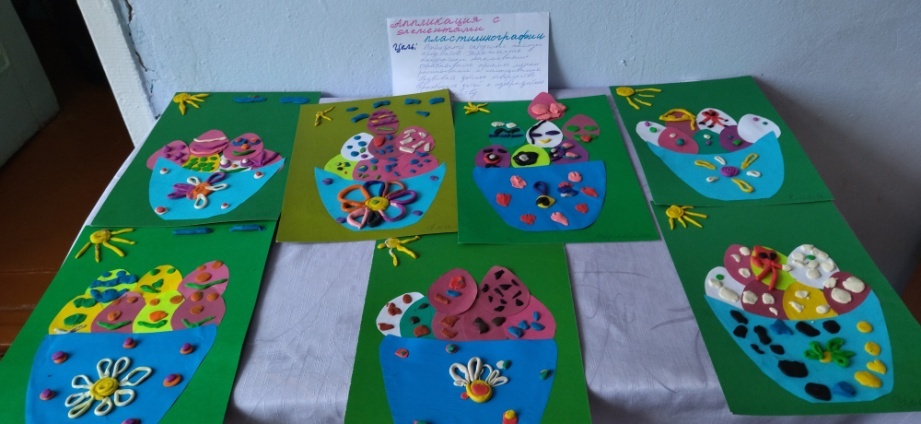 Экскурсии
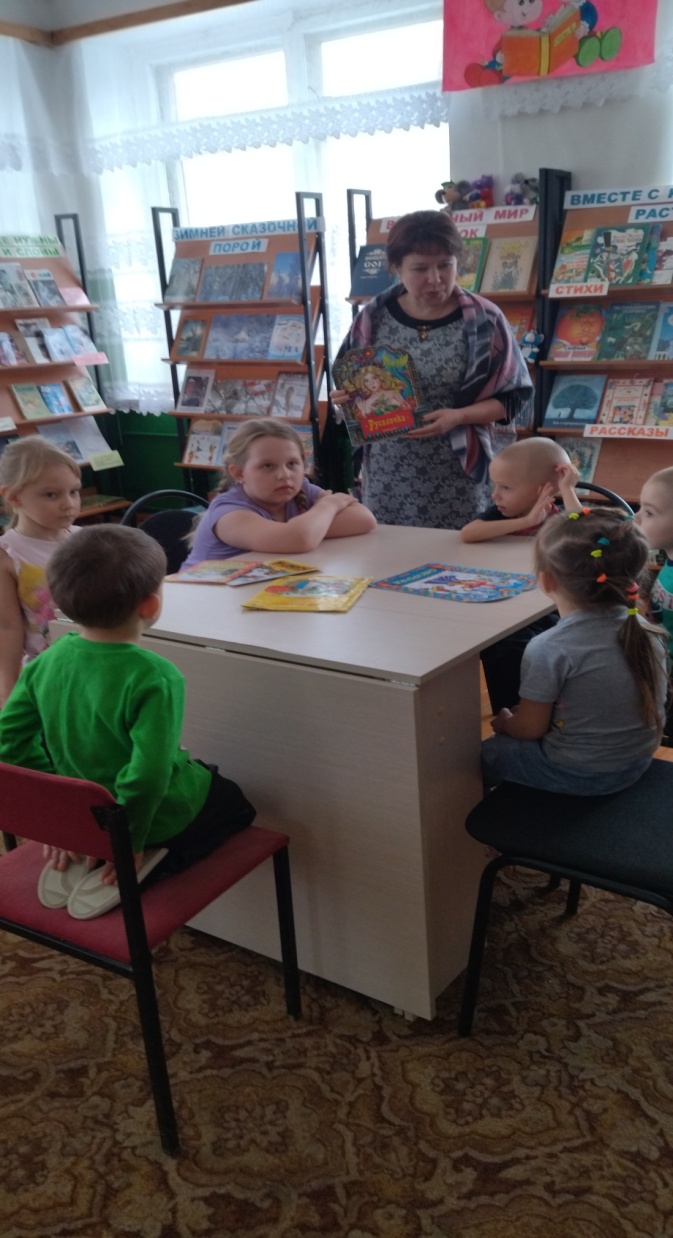 Обелиск
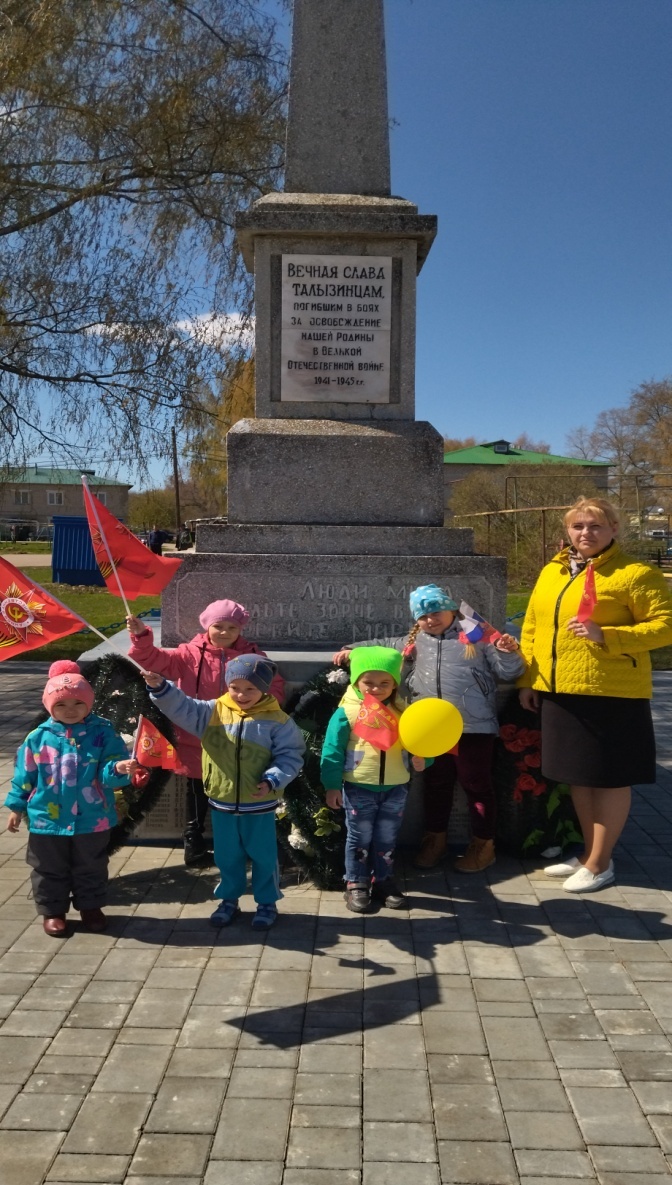 Сельская библиотека
МПО В-Талызино
Никто не учит маленького человека:  «Будь равнодушным к людям, ломай деревья,  попирай красоту, выше всего ставь свое личное». Все дело в одной, в очень важной закономерности нравственно-патриотического воспитания.           Если человека учат добру - учат умело, умно,  настойчиво, требовательно, в результате будет добро.  Учат злу (очень редко, но бывает и так), в результате будет зло.        Не учат ни добру, ни злу - все равно будет зло,  потому, что и человеком его надо воспитать».   В.А. Сухомлинский